Unsere Reise nach Zagreb
Deutsch Botschaft & Advent in Zagreb
Deutsch Botschaft
Die erste Station auf unserer Reise nach Zagreb war die deutsche Botschaft. Dort trafen wir einen deutschen Diplomaten, der uns über seine Arbeit erzählt. Wir fragten Sie viele Fragen, und Sie sind gerne bereit Fragen zu beantworten. Wir haben viel gelernt über Deutschland, Politik und die Beziehungen zwischen unseren beiden Ländern. Wir waren auch im Goethe-Institut, wo wir eine interessante Werkstatt hatte.
Advent in Zagreb
Die Klänge der Weihnachtsglocken, der Duft von Lebkuchen, Glühwein und vielen anderen feinen Köstlichkeiten. Zagreb hält während der Adventszeit viele verschiedene Ereignisse und Veranstaltungen bereit. Spaß, gutes Essen, einzigartige Events, Kunst, aber auch eine wahrhaft feierliche Atmosphäre erwarten Sie auf den Straßen unserer Hauptstadt. Die Atmosphäre war wunderbar, ein echtes Weihnachten. Und mit ihm in Zadar brachten wir sehr gute Erinnerungen.
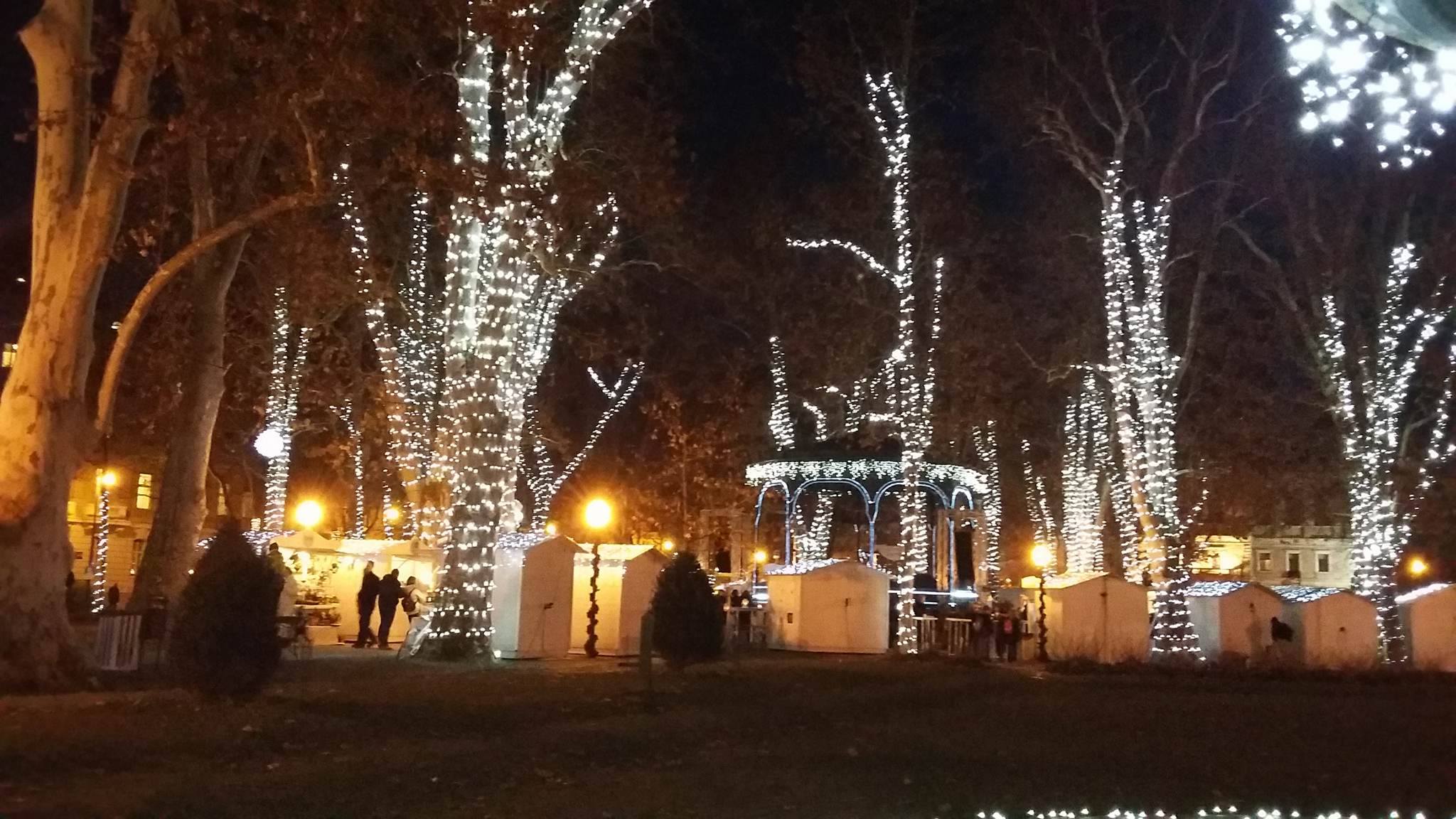 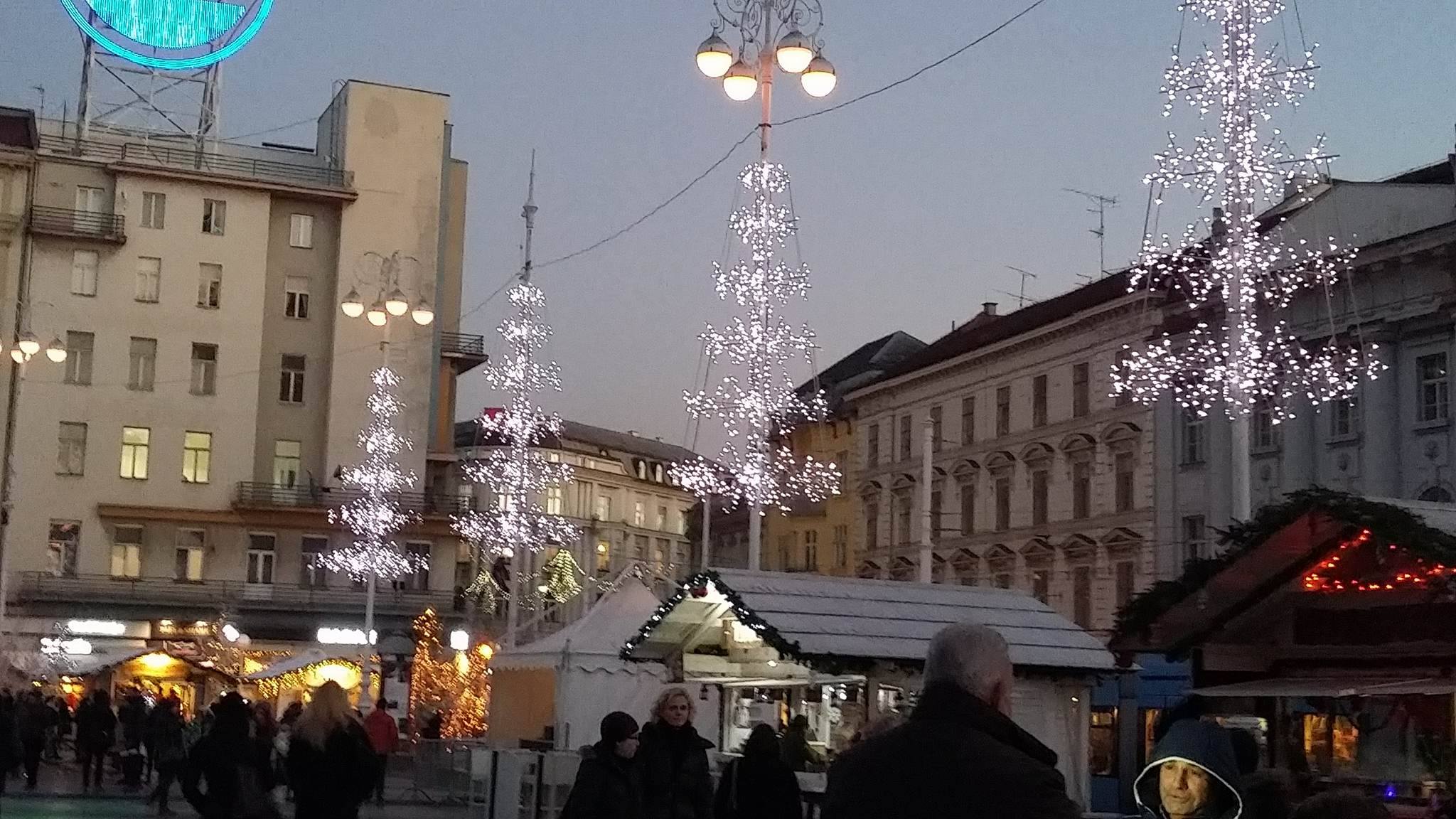